You Tube Intro
Program Learning Outcomes
Program Learning Outcomes
“We C.A.R.E.”
“Our mission is to provide a system of services that support achievement of educational goals for a diverse student population.”

The values that guide our work:
Communicate! To convey information in an honest, accurate, timely and direct manner, both internally and externally. 
Advocate!
	To support our students with solutions that are thoughtful and creative, with the goal of improving student success and retention.
Respect! To consistently treat everyone in an ethical, respectful, truthful and trustworthy manner. 
Empower!To provide an environment for our students that promotes lifelong learning, personal growth, personal accountability and civic responsibility.
Welcome/Facilitators
Michael White
Eileen Apperson – Williams
Renee Dauer
Paula Ramos
Marjorie Facio
Amber Fowler
Emilie Gerety
Adelfa Lorenzano
Nate Saari
Ana Ramirez
George Sanchez
Agenda
Welcome – Michael White

What is an Assembly? – George Sanchez

What were our concerns? – Emilie Gerety

How have they been resolved? – Fernando Gonzales

Classified Standards – Team Leaders

Program Learning Outcomes – Eileen Apperson-Williams

Integrated Planning Follow Up – Michael White

Meditation Techniques – Thomas Hueber

MW
[Speaker Notes: Work stations – Ana & George, Appropriate Dress – Adelfa & Paula, Positive Work Ethic – Lisa & Marjorie, Customer Service – Renee & Amber]
What is an Assembly?
Dialogue within our division!

Addressed concerns and accomplishments

We C.A.R.E.

Established division goal of evaluating/improving customer service

Discussed Integrated Planning

GS
One year ago…
… we wondered if people knew why they were here.

We C.A.R.E.
Communicate! - To convey information in an honest, accurate, timely and direct manner, both internally and externally. 
Advocate! - To support our students with solutions that are thoughtful and creative, with the goal of improving student success and retention.
Respect! - To consistently treat everyone in an ethical, respectful, truthful and trustworthy manner. 
Empower! - To provide an environment for our students that promotes lifelong learning, personal growth, personal accountability and civic responsibility.
																	EG
One year ago…
… we were concerned about the lack of communication within our division.

Blackboard

Coffee Klatches

Division Assemblies

Emails
									EG
One year ago…
… we felt our use of technology was a little bit behind the times.

SARs and eSARs

NextGen scholarship software

NextGen job placement software
									EG
One year ago…
… we didn’t like that our veterans services were not organized.

Veterans Support Team

Veterans Webpage

Veterans Resource Center

									EG
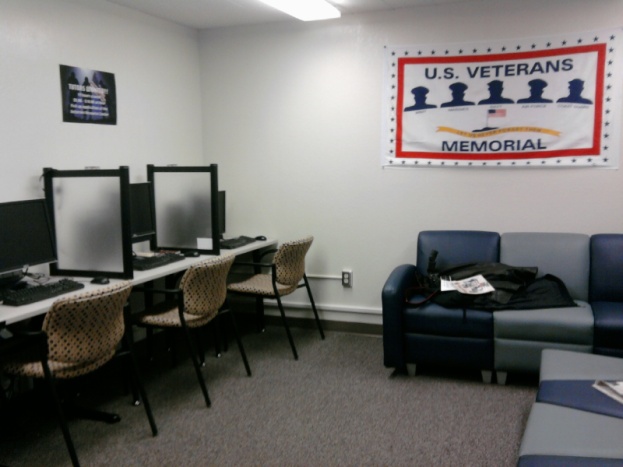 One year ago…
… we were worried that we did not provide consistent customer service to our students.

“Work areas should be neat, clean and free of clutter”
“Help the students as much as possible”
“Dress should  be professional and appropriate for department”
“Train student aides”
“Discuss what we can do, not what we cannot”
“Make students the priority”
“Return phone calls and emails”
“Document communications”
									EG
Program Learning Outcomes
What are they?

Outcomes that state what students should know after using your services

Focus has shifted from instructional support to “student learning”

Do the students seeking our service have an “in the moment” epiphany?
How many describe a “before and after” type of experience?
How is this useful for our program’s improvement?

Common assessment methods in Student Services.
Surveys (attitudes and perceptions of students, staff, employers)
Demonstration
Staff journals, interviews, focus groups
Review of annual goals					
									EAW
Mapping PLO’s
Tutorial Center Program Learning Outcome (PLO)
	The student will be able to apply appropriate study strategies to improve class performance.

Reedley College General Education (Institutional) Learning Outcome (GELO)
	Assess current knowledge, skills, and abilities to further develop them and apply them to new situations (Personal Development)


Reedley College Mission Statement
Reedley College provides an accessible, student-centered educational environment featuring high-quality learning opportunities.  We offer basic skills enhancement, associate degree programs, career technical education, and transfer-level courses as an integral component for life-long learning within a diverse local and global community.
Classified Standards
Directions: Develop a standard for classified staff to follow. It should be simple and clear. When your group finalizes their standard, transfer it onto a t-shirt to present at the end of the activity (be creative!).
(Example)
Group “C” – Work stations
Group “A” – Appropriate Dress
Group “R” – Positive Work Ethic
Group “E” – Serving Students

									EG
And the award goes to…
Most likely to test into English 252.

Most likely to take finger painting lessons.

Most likely to write a novel.

Best effort on a standard.

									EG/MW
[Speaker Notes: English 252 – dictionary & thesaurus; Anime Club – paper & markers; too long – thick book & pens; best – 1st place ribbons]
Integrated Planning
This semester’s activities:
Light switch campaign
Division Emails
Pop Quiz – Ryen may be out this week

Coming next semester:
Campus wide
Team aspect
									MW
Integrated Planning
Our Fall 2010 IP Tournament of Champions winner is (drum roll please)…







			       Liz Huebert – DeFore		MW
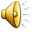 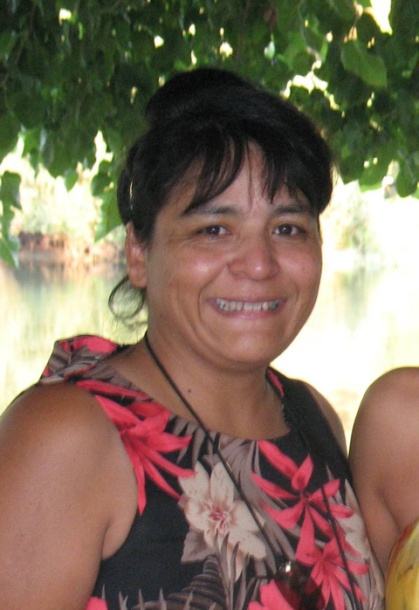 Summary
How we address concerns
Program Learning Outcomes
Every space is a learning space
Classified Standards
Integrated Planning


Date of Accreditation Visit: October 2011

									MW
Meditation
Now take a deep breath.


It’s time to relax.


									PR